ESCOLA BÍBLICA DOMINICAL
3° TRIMESTRE  DE  2018
Classes de Jovens e Adultos da EBD
1ª CARTA  AOS  CORÍNTIOS
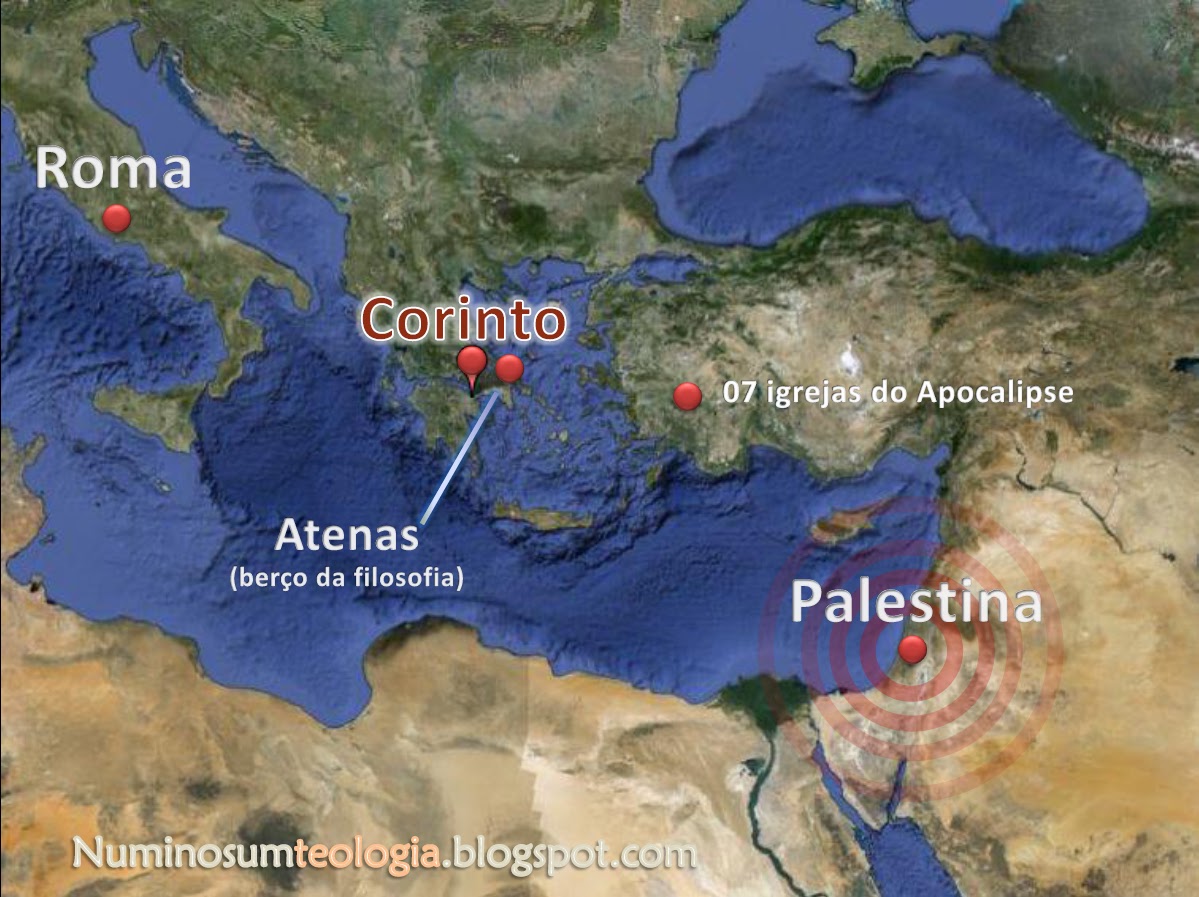 EBD
3º
TRIM.
2018
1ª CARTA  AOS  CORÍNTIOS
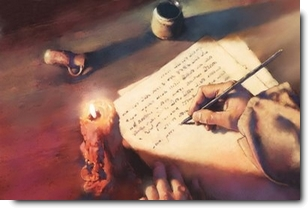 LIÇÃO 9:  O CULTO A DEUS E SUA ORDEM
1ª CARTA  AOS  CORÍNTIOSLIÇÃO 9:  O CULTO A DEUS E SUA ORDEM
Leitura Bíblica:   1 Coríntios 11.2-16
1 Co 11. 2  E louvo-vos, irmãos, porque em tudo vos lembrais de mim e retendes os preceitos como vo-los entreguei. 3 Mas quero que saibais que Cristo é a cabeça de todo varão, e o varão, a cabeça da mulher; e Deus, a cabeça de Cristo.   4  Todo homem que ora ou profetiza, tendo a cabeça coberta, desonra a sua própria cabeça.   5  Mas toda mulher que ora ou profetiza com a cabeça descoberta desonra a sua própria cabeça, porque é como se estivesse rapada. 6 Portanto, se a mulher não se cobre com véu, tosquie-se também. Mas, se para a mulher é coisa indecente tosquiar-se ou rapar-se, que ponha o véu. 7 O varão, pois, não deve cobrir a cabeça, porque é a imagem e glória de Deus, mas a mulher é a glória do varão.   8  Porque o varão não provém da mulher, mas a mulher, do varão. 9 Porque também o varão não foi criado por causa da mulher, mas a mulher, por causa do varão.   10  Portanto, a mulher deve ter sobre a cabeça sinal de poderio, por causa dos anjos.  11 Todavia, nem o varão é sem a mulher, nem a mulher, sem o varão, no Senhor.   12 Porque, como a mulher provém do varão, assim também o varão provém da mulher, mas tudo vem de Deus.  13 Julgai entre vós mesmos: é decente que a mulher ore a Deus descoberta?   14  Ou não vos ensina a mesma natureza que é desonra para o varão ter cabelo crescido?   15  Mas ter a mulher cabelo crescido lhe é honroso, porque o cabelo lhe foi dado em lugar de véu.   16  Mas, se alguém quiser ser contencioso, nós não temos tal costume, nem as igrejas de Deus.
1ª CARTA  AOS  CORÍNTIOSLIÇÃO 9:  O CULTO A DEUS E SUA ORDEM
Texto Áureo:
	
 	“Mas, se alguém quiser ser contencioso, nós não temos tal costume, nem as igrejas de Deus.”
					(1 Co 11.16)
1ª CARTA  AOS  CORÍNTIOSLIÇÃO 9:  O CULTO A DEUS E SUA ORDEMESBOÇO
- Introdução

I – DECÊNCIA E SUBMISSÃO NA IGREJA 							(vv. 2-16)
II – DESORDEM E ESCÂNDALO NA CEIA	
					(vv. 17-22)
III – A GRAVIDADE DO PECADO DE PROFANAÇÃO 						(vv. 23-32)	
	- Conclusão
1ª CARTA  AOS  CORÍNTIOSLIÇÃO 9:  O CULTO A DEUS E SUA ORDEM
Introdução						

	A partir do capítulo que ora estudamos, o apóstolo Paulo trata de alguns problemas que estavam ocorrendo entre os coríntios, problemas esses relacionados com o culto a Deus. Como parte indispensável da vida cristã em comunidade, a adoração pública segue princípios que, se desprezados, acaba se degenerando em desordem, e assim atraindo o juízo de Deus sobre os contenciosos e profanadores.
1ª CARTA  AOS  CORÍNTIOSLIÇÃO 9:  O CULTO A DEUS E SUA ORDEMESBOÇO
- Introdução

I – DECÊNCIA E SUBMISSÃO NA IGREJA 							(vv. 2-16)
II – DESORDEM E ESCÂNDALO NA CEIA	
						(vv. 17-22)
III – A GRAVIDADE DO PECADO DE PROFANAÇÃO 							(vv. 23-32)	
	- Conclusão
Da Leitura Bíblica:
1 Co 11. 2  E louvo-vos, irmãos, porque em tudo vos lembrais de mim e retendes os preceitos como vo-los entreguei. 3 Mas quero que saibais que Cristo é a cabeça de todo varão, e o varão, a cabeça da mulher; e Deus, a cabeça de Cristo.   4  Todo homem que ora ou profetiza, tendo a cabeça coberta, desonra a sua própria cabeça.   5  Mas toda mulher que ora ou profetiza com a cabeça descoberta desonra a sua própria cabeça, porque é como se estivesse rapada. 6 Portanto, se a mulher não se cobre com véu, tosquie-se também. Mas, se para a mulher é coisa indecente tosquiar-se ou rapar-se, que ponha o véu. 7 O varão, pois, não deve cobrir a cabeça, porque é a imagem e glória de Deus, mas a mulher é a glória do varão.   8  Porque o varão não provém da mulher, mas a mulher, do varão. 9 Porque também o varão não foi criado por causa da mulher, mas a mulher, por causa do varão.   10  Portanto, a mulher deve ter sobre a cabeça sinal de poderio, por causa dos anjos.  11 Todavia, nem o varão é sem a mulher, nem a mulher, sem o varão, no Senhor.   12 Porque, como a mulher provém do varão, assim também o varão provém da mulher, mas tudo vem de Deus.  13 Julgai entre vós mesmos: é decente que a mulher ore a Deus descoberta?   14  Ou não vos ensina a mesma natureza que é desonra para o varão ter cabelo crescido?   15  Mas ter a mulher cabelo crescido lhe é honroso, porque o cabelo lhe foi dado em lugar de véu.   16  Mas, se alguém quiser ser contencioso, nós não temos tal costume, nem as igrejas de Deus.
1ª CARTA  AOS  CORÍNTIOSLIÇÃO 9:  O CULTO A DEUS E SUA ORDEM
I – DECÊNCIA E SUBMISSÃO NA IGREJA 			         1

	No primeiro verso deste capítulo, o apóstolo recomenda aos coríntios o seu próprio exemplo, em conclusão ao assunto tratado anteriormente, sobre o uso da liberdade cristã. Mas, no assunto que se segue, ao seu próprio exemplo ele acrescenta o peso daquilo que já estava estabelecido entre as igrejas de Deus (cf. v. 16), e que ele simplesmente havia transmitido aos coríntios tal como havia recebido, como uma boa tradição. Durante as reuniões da igreja, era correto que os homens estivessem de cabeças descobertas e as mulheres, diferentemente, de cabeças cobertas, e esta atitude envolvia muito mais do que simplesmente um aspecto exterior de menor importância, ou uma inovação no vestuário.
[Speaker Notes: 15  Mas ter a mulher cabelo crescido lhe é honroso, porque o cabelo lhe foi dado em lugar de véu.]
1ª CARTA  AOS  CORÍNTIOSLIÇÃO 9:  O CULTO A DEUS E SUA ORDEM
I – DECÊNCIA E SUBMISSÃO NA IGREJA 	         2

	Condenando categoricamente como indecente para o homem participar do culto com a cabeça coberta, ele acrescenta que é igualmente indecente a mulher participar da assembleia solene da igreja sem véu. O seu argumento se baseia em uma hierarquia: “Cristo é a cabeça de todo o homem, e o homem a cabeça da mulher; e Deus a cabeça de Cristo” (v. 3), onde um deve receber honra e submissão do outro – Deus, de Cristo; Cristo, do homem; e o homem, da mulher. Cada um, a seu modo, de acordo com as suas atribuições. Aqui ele não está tratando do relacionamento espiritual que tanto o homem como a mulher têm com Deus em Cristo Jesus, onde todos são iguais. Ele fala de uma ordem estabelecida na criação e que diz respeito a esta vida, como a seguir: “Porque o homem não provém da mulher, mas a mulher do homem. Porque também o homem não foi criado por causa da mulher, mas a mulher por causa do homem” (vv. 8-9).	 (Gl 3.26-28)
[Speaker Notes: Lev 19:27  Não cortareis o cabelo, arredondando os cantos da vossa cabeça, nem danificarás a ponta da tua barba.]
Gl 3. 26  Porque todos sois filhos de Deus pela fé em Cristo Jesus;
27  porque todos quantos fostes batizados em Cristo já vos revestistes de Cristo.
28  Nisto não há judeu nem grego; não há servo nem livre; não há macho nem fêmea; porque todos vós sois um em Cristo Jesus.
1ª CARTA  AOS  CORÍNTIOSLIÇÃO 9:  O CULTO A DEUS E SUA ORDEM
I – DECÊNCIA E SUBMISSÃO NA IGREJA 			         3

	O véu entra aqui como um sinal de submissão da mulher à autoridade do marido, e por isso não convinha que fosse abandonado – como também qualquer outro uso que contribua para a decência, o pudor, a modéstia e a manutenção da hierarquia natural deve ser louvado e incentivado. Particularmente em Corinto, onde os bons costumes sofriam com a degeneração moral do povo e, como o apóstolo já havia ensinado, a igreja devia se portar com correção e submissão e não ser contenciosa.
[Speaker Notes: conselho do apóstolo: “Que do mesmo modo as mulheres se ataviem em traje honesto, com pudor e modéstia, não com tranças, ou com ouro, ou pérolas, ou vestidos preciosos” (1 Tm 2.9). 15  Mas ter a mulher cabelo crescido lhe é honroso, porque o cabelo lhe foi dado em lugar de véu.]
1ª CARTA  AOS  CORÍNTIOSLIÇÃO 9:  O CULTO A DEUS E SUA ORDEMESBOÇO
- Introdução

I – DECÊNCIA E SUBMISSÃO NA IGREJA 							(vv. 2-16)
II – DESORDEM E ESCÂNDALO NA CEIA	
					(vv. 17-22)
III – A GRAVIDADE DO PECADO DE PROFANAÇÃO 						(vv. 23-32)	
	- Conclusão
Da Leitura Bíblica:
I Co 11.  17  Nisto, porém, que vou dizer-vos, não vos louvo, porquanto vos ajuntais, não para melhor, senão para pior.   18  Porque, antes de tudo, ouço que, quando vos ajuntais na igreja, há entre vós dissensões; e em parte o creio.   19  E até importa que haja entre vós heresias, para que os que são sinceros se manifestem entre vós.   20  De sorte que, quando vos ajuntais num lugar, não é para comer a Ceia do Senhor.   21 Porque, comendo, cada um toma antecipadamente a sua própria ceia; e assim um tem fome, e outro embriaga-se.   22  Não tendes, porventura, casas para comer e para beber? Ou desprezais a igreja de Deus e envergonhais os que nada têm? Que vos direi? Louvar-vos-ei? Nisso não vos louvo.
1ª CARTA  AOS  CORÍNTIOSLIÇÃO 9:  O CULTO A DEUS E SUA ORDEM
II – DESORDEM E ESCÂNDALO NA CEIA			1

	A próxima consideração do apóstolo é sobre os abusos que estavam acontecendo durante a celebração da ceia do Senhor – que, naquele tempo, era propriamente uma refeição, um banquete onde os cristãos expressavam sua comunhão uns com os outros e com o próprio Senhor, nosso Deus. Porém, entre os coríntios essa ocasião estava servindo apenas para divisões e contendas: “Porque antes de tudo ouço que, quando vos ajuntais na igreja, há entre vós dissensões; e em parte o creio” (v. 18). Ele já havia tratado das dissensões que havia em razão do espírito faccioso dos coríntios e da vanglória. Mas agora trata de uma profanação daquela ocasião que devia servir à expressão máxima da comunhão e união dos cristãos.
1ª CARTA  AOS  CORÍNTIOSLIÇÃO 9:  O CULTO A DEUS E SUA ORDEM
II – DESORDEM E ESCÂNDALO NA CEIA		2

	Quando se reuniam para cear, esses irmãos eram induzidos pelos mesmos sentimentos que dominavam os gentios em seus banquetes e, sem nenhuma consideração pelo próximo, entregavam-se à glutonaria e embriaguez, como se estivessem em uma festa qualquer ou comum: “e assim um tem fome, e outro embriaga-se” (v. 21). Tal atitude era tão contrária e indigna ao propósito da ceia, que o apóstolo diz: “quando vos ajuntais num lugar, não é para comer a ceia do Senhor” (v. 20). E ele ainda os acusa de desprezarem a igreja de Deus e envergonhar os irmãos mais pobres (v. 22). Em outras palavras, a ceia do Senhor era profanada por um comportamento tão mesquinho e carnal.
1ª CARTA  AOS  CORÍNTIOSLIÇÃO 9:  O CULTO A DEUS E SUA ORDEMESBOÇO
- Introdução

I – DECÊNCIA E SUBMISSÃO NA IGREJA 							(vv. 2-16)
II – DESORDEM E ESCÂNDALO NA CEIA	
					(vv. 17-22)
III – A GRAVIDADE DO PECADO DE PROFANAÇÃO 						(vv. 23-32)	
	- Conclusão
I Co 11. 23  Porque eu recebi do Senhor o que também vos ensinei: que o Senhor Jesus, na noite em que foi traído, tomou o pão;   24  e, tendo dado graças, o partiu e disse: Tomai, comei; isto é o meu corpo que é partido por vós; fazei isto em memória de mim.   25  Semelhantemente também, depois de cear, tomou o cálice, dizendo: Este cálice é o Novo Testamento no meu sangue; fazei isto, todas as vezes que beberdes, em memória de mim.   26  Porque, todas as vezes que comerdes este pão e beberdes este cálice, anunciais a morte do Senhor, até que venha.  27  Portanto, qualquer que comer este pão ou beber o cálice do Senhor, indignamente, será culpado do corpo e do sangue do Senhor.    28  Examine-se, pois, o homem a si mesmo, e assim coma deste pão, e beba deste cálice.   29  Porque o que come e bebe indignamente come e bebe para sua própria condenação, não discernindo o corpo do Senhor.   30  Por causa disso, há entre vós muitos fracos e doentes e muitos que dormem.   31  Porque, se nós nos julgássemos a nós mesmos, não seríamos julgados.   32  Mas, quando somos julgados, somos repreendidos pelo Senhor, para não sermos condenados com o mundo.
1ª CARTA  AOS  CORÍNTIOSLIÇÃO 9:  O CULTO A DEUS E SUA ORDEM
III – A GRAVIDADE DO PECADO DE PROFANAÇÃO            	   1 	
	Para corrigir o erro grosseiro dos coríntios, o apóstolo os lembra da ocasião em que a ceia foi instituída e em que foi definido o seu propósito. A partir do que o próprio Senhor Jesus havia feito naquela noite em que foi traído, e a partir das Suas próprias palavras, Paulo assinala o propósito dessa simples, mas santa refeição: “Porque todas as vezes que comerdes este pão e beberdes este cálice anunciais a morte do Senhor, até que venha” (v. 26). A ceia é, antes de tudo, um memorial da morte de Cristo pelos nossos pecados. Quando participamos da ceia, estamos lembrando do que o Senhor fez para nos salvar do pecado e nos dar a vida eterna – em outras palavras, confessamos que foi por nós que Ele morreu. E tal confissão deve ser feita com a maior gravidade, humildade e gratidão a Deus.
[Speaker Notes: a maior gravidade, humildade e gratidão a Deus   E  TEMOR.]
1ª CARTA  AOS  CORÍNTIOSLIÇÃO 9:  O CULTO A DEUS E SUA ORDEM
III – A GRAVIDADE DO PECADO DE PROFANAÇÃO           	  	 2

 	Mas, por outro lado, o comportamento dos coríntios era indigno da ceia do Senhor – comiam indignamente porque não tinham plena consciência das implicações em comer do pão e beber do cálice, do que significava todo esse ato, e assim não discerniam o corpo do Senhor (v. 29). Qualquer atitude incompatível com uma consciência cristã quebrantada, arrependida dos seus pecados e profundamente grata ao Senhor pela sua salvação pode ser caracterizada como uma participação indigna na ceia do Senhor. Por isso o apóstolo orienta cada um a examinar-se a si mesmo (v. 28), ou seja, a fazer o exame de consciência, para que possa comer e beber sabendo o que está fazendo e disposto a assumir todas as consequências de confessar que Cristo por ele morreu.
[Speaker Notes: o benefício  .... O perdão dos  pecados	     o perigo  ser réu da morte do filho de Deus
			uma  aliança nova]
1ª CARTA  AOS  CORÍNTIOSLIÇÃO 9:  O CULTO A DEUS E SUA ORDEM
III – A GRAVIDADE DO PECADO DE PROFANAÇÃO 		   	3 
	
	Por sua vez, tratar as coisas de Deus de forma indigna, profanamente, com indiferença ou desprezo, também tem as suas consequências. Paulo não poderia ser mais grave: “o que come e bebe indignamente, come e bebe para sua própria condenação” (v. 29). E, no caso dos coríntios, havia enfraquecimento e dormência espiritual e enfermidades, como forma de punição pelos seus pecados na mesa do Senhor: “há entre vós muitos fracos e doentes, e muitos que dormem” (v. 30).  Contudo, Paulo explica que isto ainda era uma forma misericordiosa de o Senhor tratar o Seu povo, para que, por meio da repreensão, eles considerassem os seus pecados, se arrependessem, e se salvassem: “Mas, quando somos julgados, somos repreendidos pelo Senhor, para não sermos condenados com o mundo” (v. 32). E assim ele encerra exortando-os a adotarem a atitude digna e decorosa que convém à ceia do Senhor (vv. 33-34).	(Hb 10.29)
[Speaker Notes: Ananias  e  safira             Nadabe   e   Abiú]
Hb  10. 29  De quanto maior castigo cuidais vós será julgado merecedor aquele que pisar o Filho de Deus, e tiver por profano o sangue do testamento, com que foi santificado, e fizer agravo ao Espírito da graça?
1ª CARTA  AOS  CORÍNTIOSLIÇÃO 9:  O CULTO A DEUS E SUA ORDEMESBOÇO
- Introdução

I – DECÊNCIA E SUBMISSÃO NA IGREJA 							(vv. 2-16)
II – DESORDEM E ESCÂNDALO NA CEIA	
					(vv. 17-22)
III – A GRAVIDADE DO PECADO DE PROFANAÇÃO 						(vv. 23-32)	
	- Conclusão
1ª CARTA  AOS  CORÍNTIOSLIÇÃO 9:  O CULTO A DEUS E SUA ORDEM
Conclusão

	O culto a Deus é um grandioso momento de expressão da comunhão entre o crente e o seu Criador. Deus deve ser engrandecido em cada ato, em cada palavra, e isto só pode acontecer quando tudo é feito com reverência, santidade e temor, em conformidade com a vontade e o propósito daqu’Ele que deve ser cultuado. Não desprezemos as coisas de Deus, nem adotemos nenhum padrão ou conduta humana que possa de algum modo diminuir a solenidade e decência que convêm à adoração pública.
1ª CARTA  AOS  CORÍNTIOSLIÇÃO 9:  O CULTO A DEUS E SUA ORDEMESBOÇO
- Introdução

I – DECÊNCIA E SUBMISSÃO NA IGREJA 							(vv. 2-16)
II – DESORDEM E ESCÂNDALO NA CEIA	
					(vv. 17-22)
III – A GRAVIDADE DO PECADO DE PROFANAÇÃO 						(vv. 23-32)	
	- Conclusão
1ª CARTA  AOS  CORÍNTIOSLIÇÃO 9:  O CULTO A DEUS E SUA ORDEM
Texto Áureo:
	
 	“Mas, se alguém quiser ser contencioso, nós não temos tal costume, nem as igrejas de Deus.”
					(1 Co 11.16)